Target-Side Context for Discriminative Models in Statistical MT
Aleš Tamchyna, 
Alexander Fraser, 
Ondřej Bojar,
Marcin Junczys-Dowmunt



ACL 2016												August 9, 2016
Outline
Motivation
Model Description
Integration in Phrase-Based Decoding
Experimental Evaluation
Conclusion
Why Context Matters in MT: Source
shooting
of
the
expensive
film
?
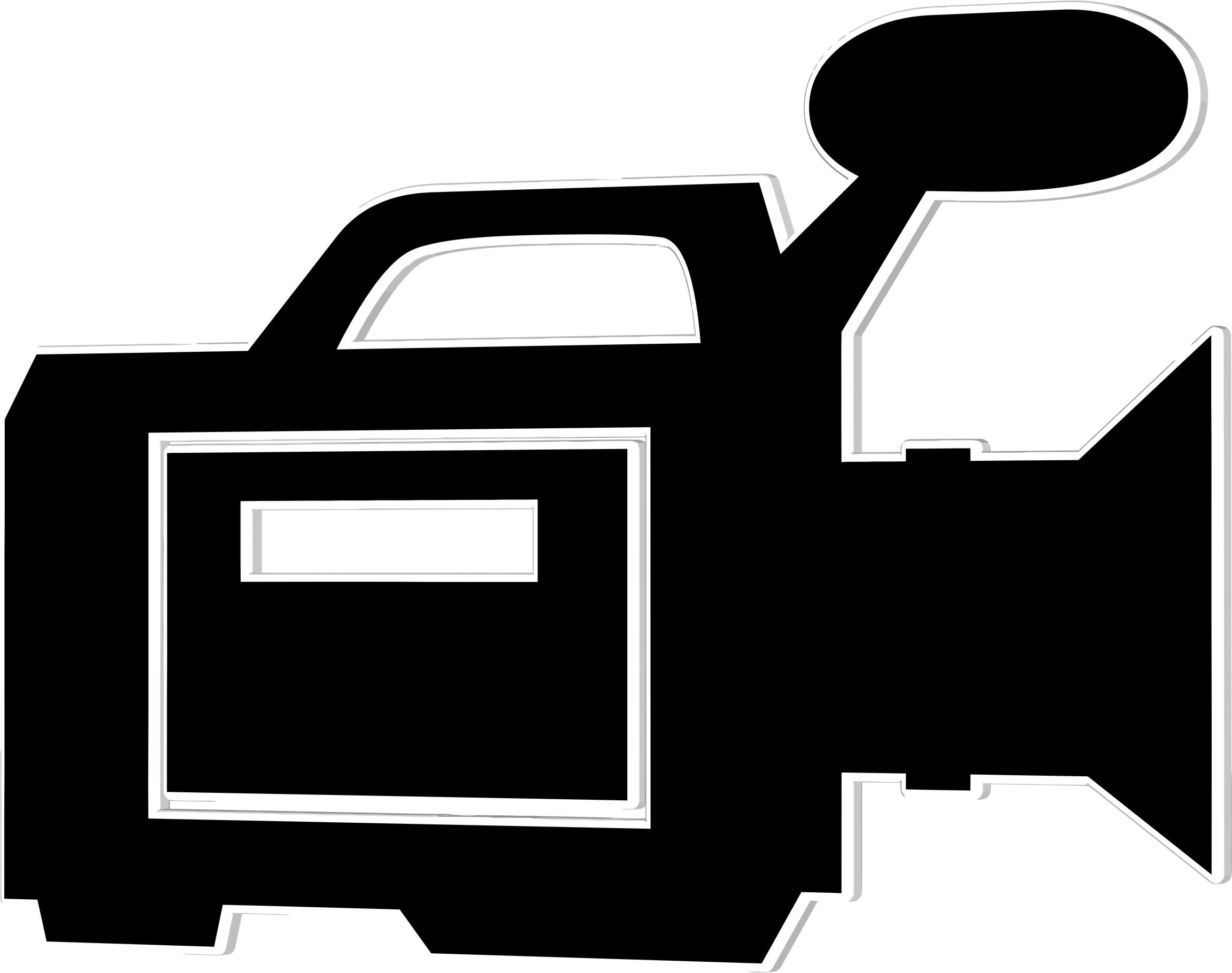 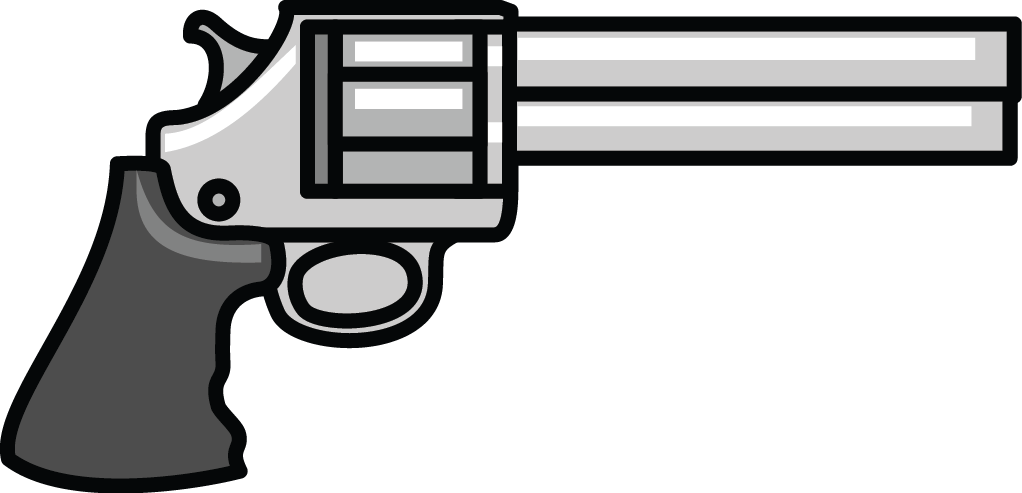 Wider source context required for disambiguation of word sense.

Previous work has looked at using
source context in MT.
✔
střelba
natáčení
[Speaker Notes: guessing game, first sense more frequent a priori, shooting of e.g. “expensive dog” still possible; the required cue word can be far in the sentence]
Why Context Matters in MT: Target
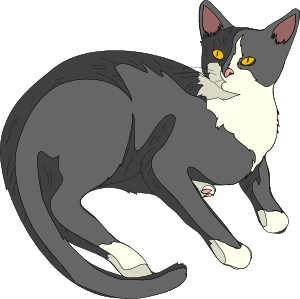 the man    saw    a cat    .
Correct case depends on how we translate the previous words.
kočka	nominative
kočky	genitive
kočce	dative
kočku	accusative
kočko	vocative
kočce	locative
kočkou	instrumental
Wider target context required for disambiguation of word inflection.
si všiml
uviděl
[Speaker Notes: examples won’t be very creative, source context: help choose lemma; target context: help choose surface form of that lemma]
How Does PBMT Fare?
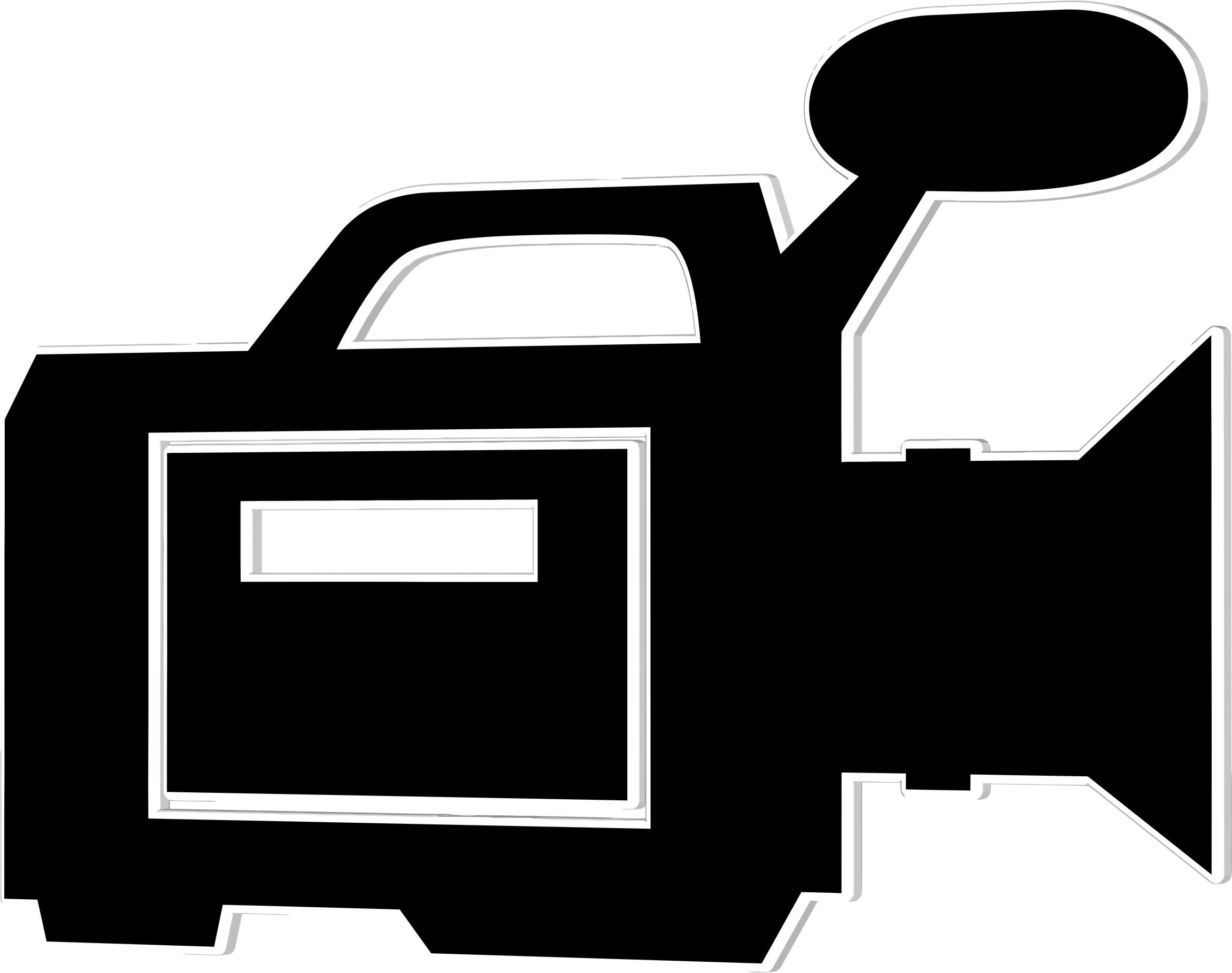 shooting of the film .				natáčení filmu .			✔
shooting of the expensive film .		střelby na drahý film .	  	✘
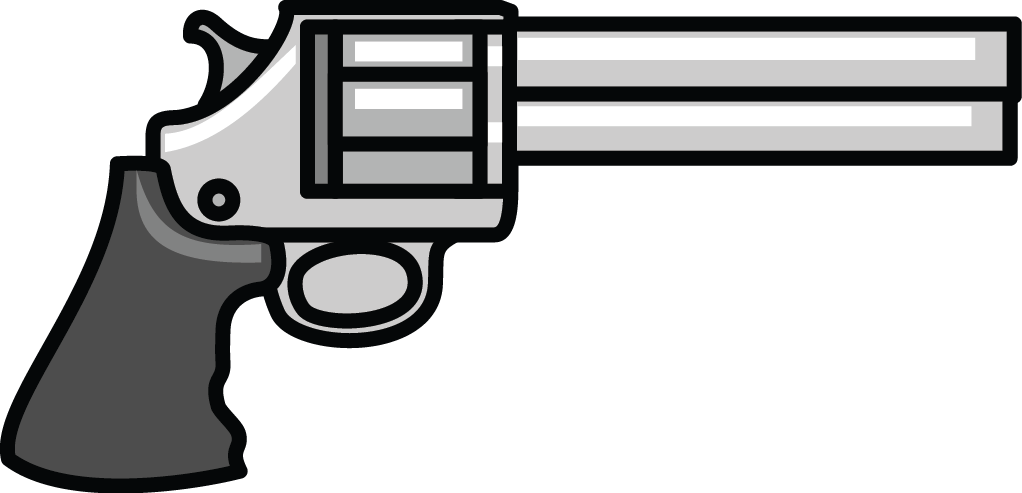 the man saw a cat .			    muž uviděl kočkuacc .				✔

the man saw a black cat .	    muž spatřil černouacc kočkuacc .		✔

the man saw a yellowish cat .    muž spatřil nažloutlánom kočkanom . 	✘
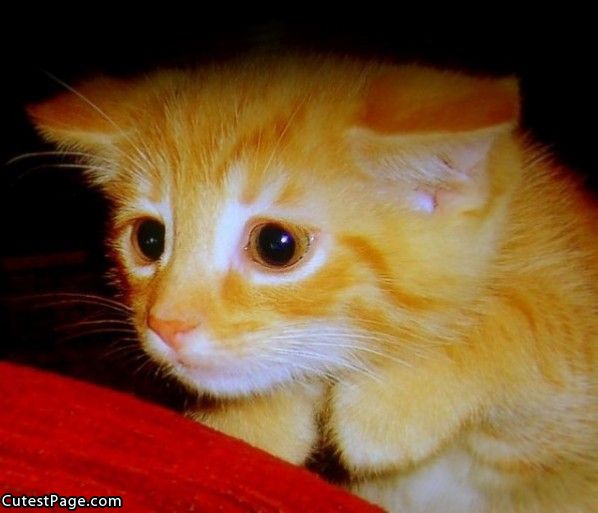 [Speaker Notes: pumping lemma analogy for source ctx
shooting of the expensive film -> LM resorts to bigrams, these are all fine
there is nothing in the model to connect “shooting” and “film”, there is no way the decoder can get it right (other than chance)]
Outline
Motivation
Model Description
Integration in Phrase-Based Decoding
Experimental Evaluation
Conclusion
A Discriminative Model of Source and Target Context
target phrase
Let F, E be the source and target sentence.
Model the following probability distribution:
source phrase
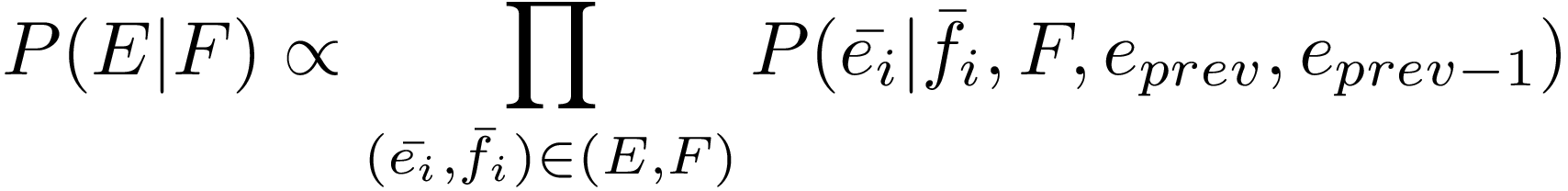 source context
target context
Where:
weight vector
feature vector
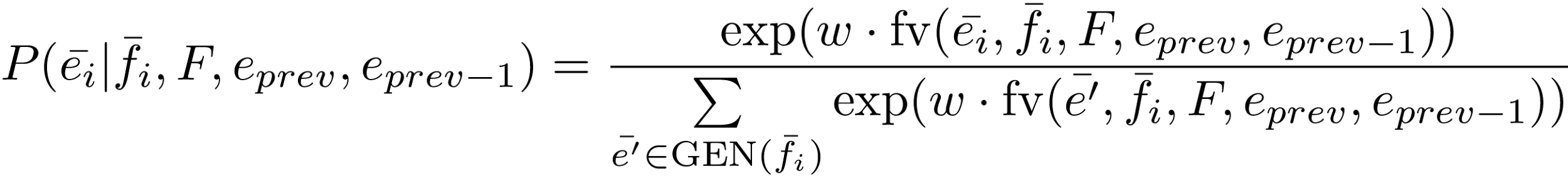 [Speaker Notes: let’s assume we’re given a src sent F, tgt sent E and a particular phrasal segmentation]
Model Features (1/2)
Label Independent (S = shared):
source window: 	-1^saw -2^really ...
source words:	a cat
source phrase:	a_cat

context window:	-1^uviděl -2^vážně
context bilingual:	saw^uviděl really^vážně	

Label Dependent (T = translation):
target words:	kočku
target phrase:	kočku
the    man   really    saw    a    cat    .

                        
         . . .   vážně    uviděl    kočku
Full Feature Set: { S×T ∪ S ∪ T }

cat&kočku ...a_cat&kočku ... saw^uviděl&kočku ... -1^uviděl&kočku ... a_cat ... kočku
Model Features (2/2)
train a single model where each class is defined by label-dependent features
source: form, lemma, part of speech, dependency parent, syntactic role
target: form, lemma, (complex) morphological tag (e.g. NNFS1-----A----)
Allows to learn e.g.:
subjects (role=Sb) often translate into nominative case
nouns are usually accusative when preceded by an adjective in accusative case
lemma “cat” maps to lemma “kočka” regardless of word form (inflection)
[Speaker Notes: richer feature set: allows to learn that: subj->nom, noun should be acc when preceded by adj_acc, car=auto (for all morph. cases) etc.]
Outline
Motivation
Model Description
Integration in Phrase-Based Decoding
Experimental Evaluation
Conclusion
Challenges in Decoding
the    man     saw     a    cat    .

ten    pán     uviděl    kočka    .

    muž                      kočkou
. . .
ten
kočka
muž
uviděl
kočkou
kočku
kočku
. . .
kočka
source context remains constant when we decode a single sentence
each translation option evaluated in many different target contexts
as many as a language model
. . .
kočkou
uviděl
. . .
kočku
muž
. . .
.
Trick #1: Source- and Target-Context Score Parts
the    man     saw     a    cat    .

ten    pán     uviděl    kočka    .

    muž                      kočkou
. . .
ten
kočka
muž
uviděl
kočkou
kočku
kočku
. . .
kočka
score(kočku|muž uviděl, a cat, the man saw a cat) =
   w · fv(kočku, muž uviděl, a cat, the man saw a cat)

most features do not depend on target-side context “muž uviděl”
divide the feature vector into two components
pre-compute source-context only part of the score before decoding
. . .
kočkou
uviděl
. . .
kočku
muž
. . .
.
Tricks #2 and #3
Cache feature vectors
each translation option (“kočku”) will be seen multiple times during decoding
cache its feature vector before decoding
target-side contexts repeat within a single search (“muž uviděl” -> *)
cache context features for each new context
Cache final results
pre-compute and store scores for all possible translations of the current phrase
needed for normalization anyway
Evaluation of Decoding Speed
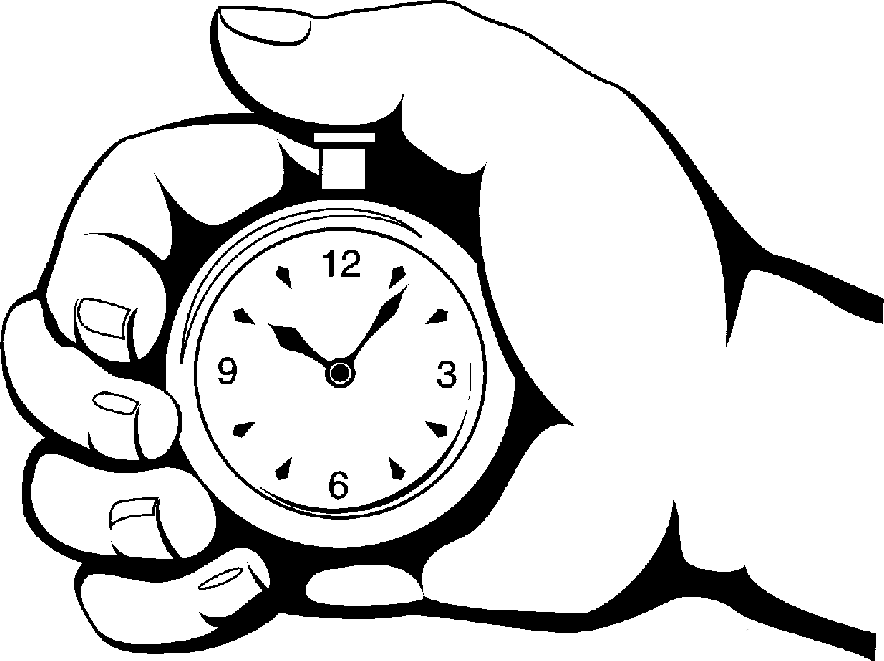 Outline
Motivation
Model Description
Integration in Phrase-Based Decoding
Experimental Evaluation
Conclusion
Scaling to Large Data
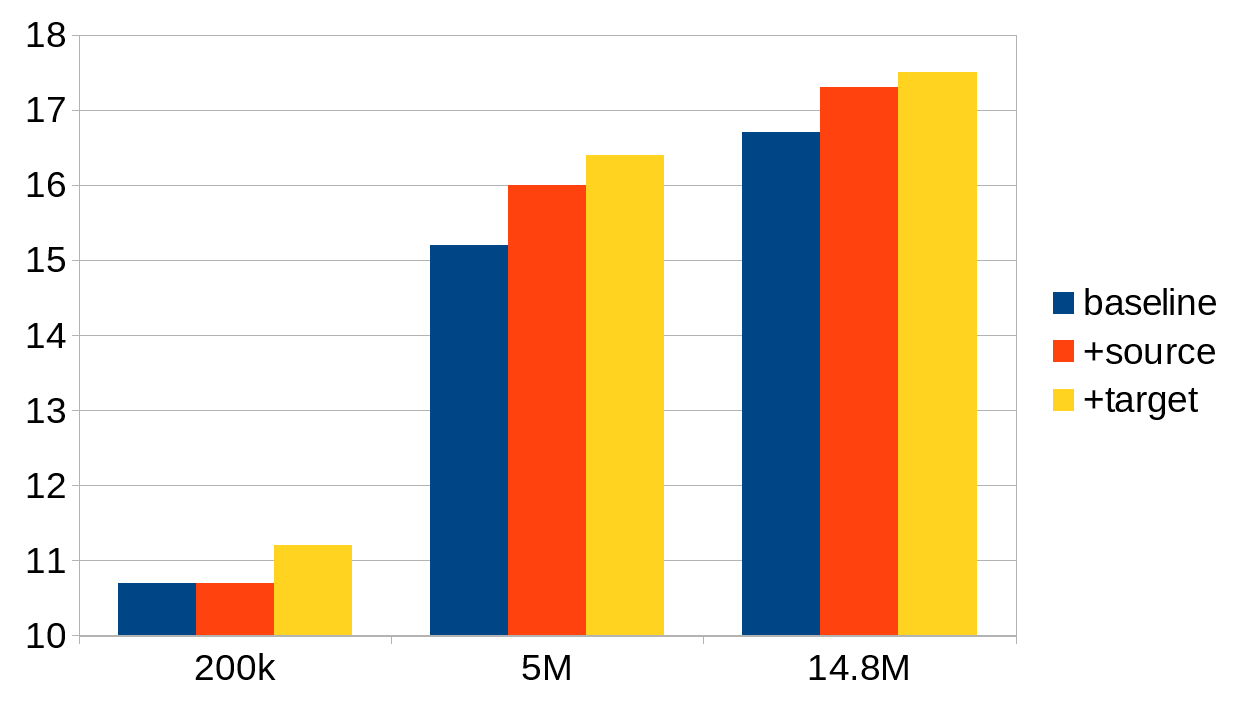 BLEU scores, English-Czech translation
training data: subsets of CzEng 1.0
Additional Language Pairs
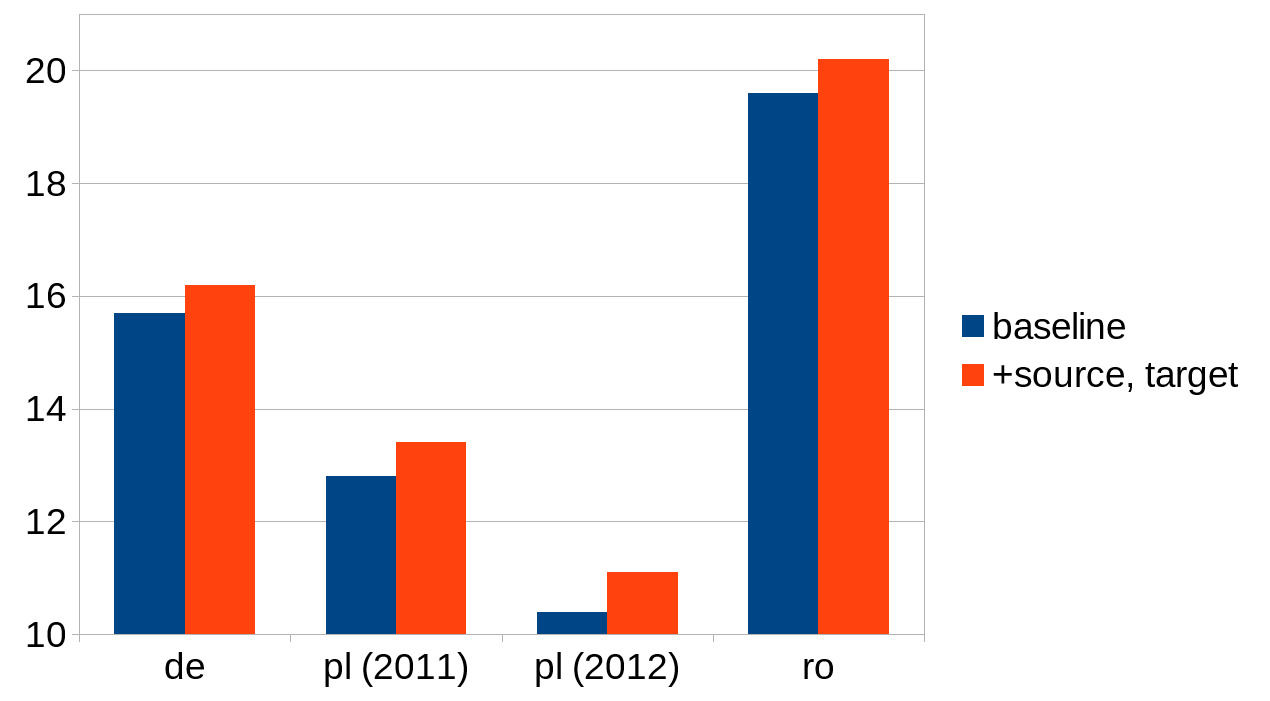 Manual Evaluation
blind evaluation of system outputs, 104 random test sentences
English-Czech translation
sample BLEU scores: 15.08, 16.22, 16.53
Conclusion
novel discriminative model for MT that uses both source- and target-side context information
(relatively) efficient integration directly into MT decoding
significant improvement of BLEU for English-Czech even on large-scale data
consistent improvement for three other language pairs
model freely available as part of the Moses toolkit
Thank you!


Questions?
Extra slides
Intrinsic Evaluation
the task: predict the correct translation in the current context
baseline: select the most frequent translation from the candidates, i.e., translation with the highest P(e|f)

English-Czech translation, tested on WMT13 test set
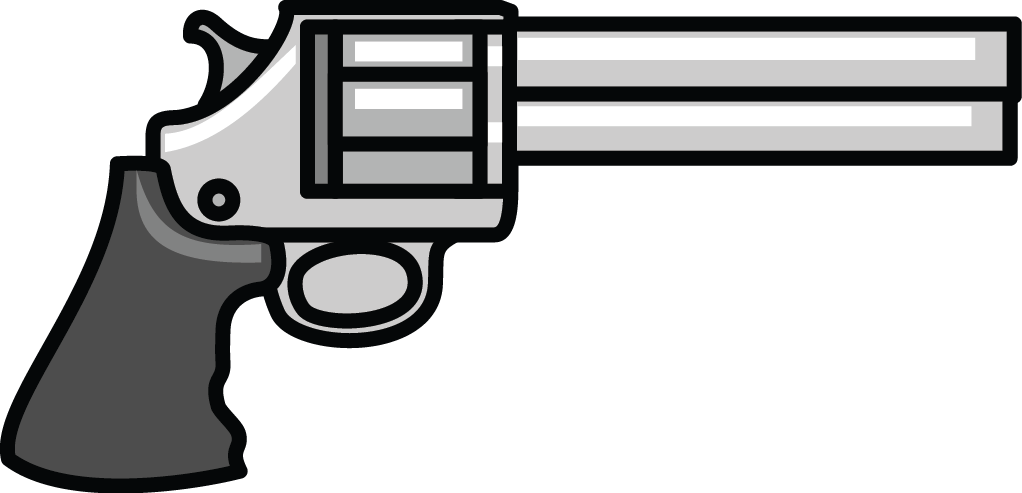 shooting
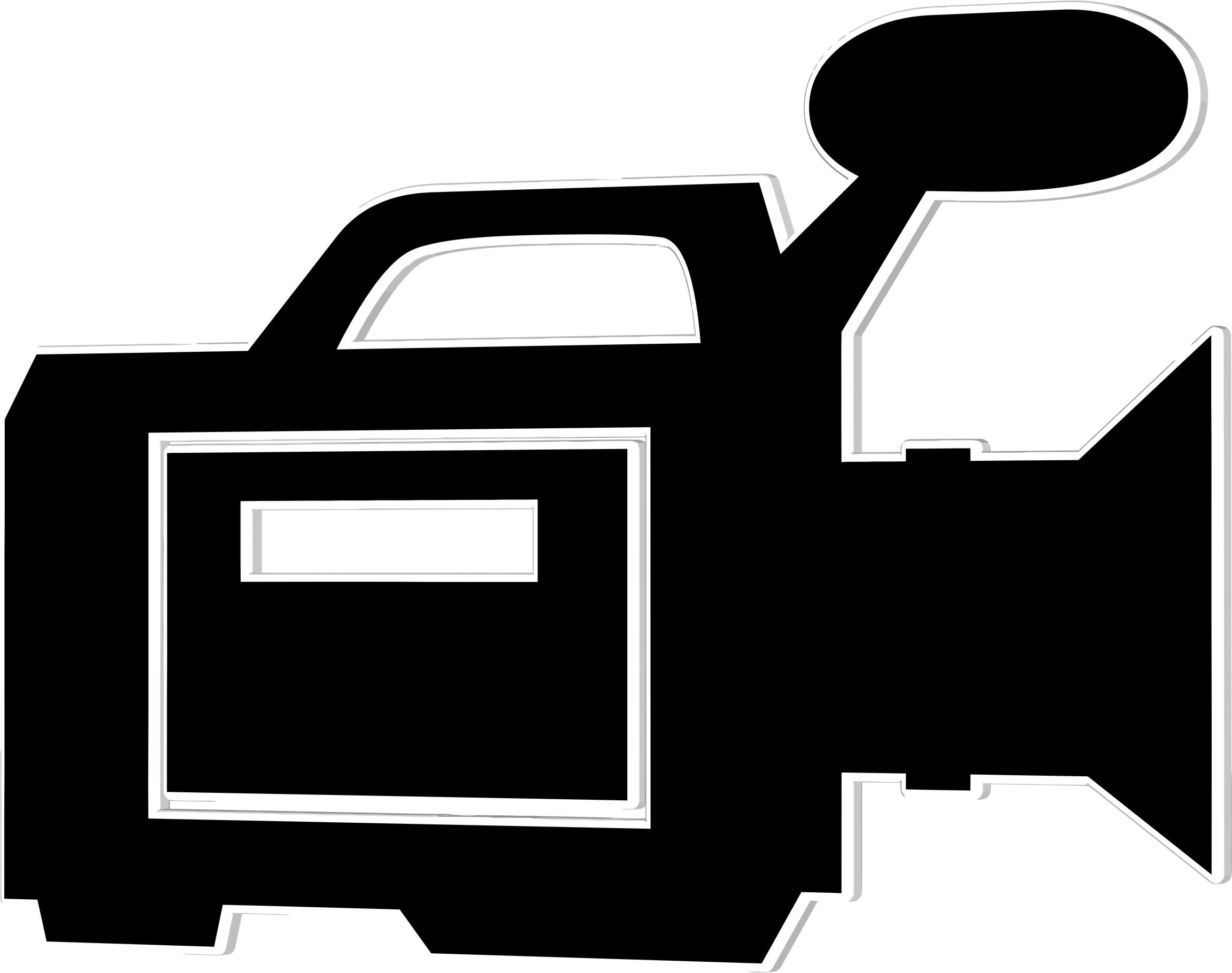 Model Training: Parallel Data
Training examples:
+ střelbě&gunmen střelbě&fled ...
-  natáčení&gunmen natáčení&fled ...
gunmen fled after the shooting .	pachatelé po střelbě uprchli .

...

shooting of an expensive film .	natáčení drahého filmu .

...

the director left the shooting .	režisér odešel z natáčení .

...
-  střelbě&film střelbě&expensive ...
+ natáčení&film natáčení&fled ...
-  střelbě&director střelbě&left ...
+ natáčení&director natáčení&left ...
-  prev=A4&N1 prev=A4&kočka ...
+ prev=A4&N4 prev=A4&kočku ...
the man saw a black cat .		muž viděl černou|A4 kočku|N4 .

...

the black cat noticed the man .	černá|A1 kočka|N1 viděla muže .
+ prev=A1&N1 prev=A1&kočka ...
-  prev=A1&N4 prev=A1&kočku ...
Model Training
Vowpal Wabbit
quadratic feature combinations generated automatically
objective function: logistic loss
setting: --csoaa_ldf mc
10 iterations over data
select best model based on held-out accuracy
no regularization
Training Efficiency
huge number of features generated (hundreds of GBs when compressed)
feature extraction
easily parallelizable task: simply split data into many chunks
each chunk processed in a multithreaded instance of Moses
model training
Vowpal Wabbit is fast
training can be parallelized using VW AllReduce
workers train on independent chunks, share parameter updates with a master node
linear speed-up
10-20 jobs
Additional Language Pairs (1/2)
English-German
parallel data: 4.3M sentence pairs (Europarl + Common Crawl)
dev/test: WMT13/WMT14
English-Polish
not included in WMT so far
parallel data: 750k sentence pairs (Europarl + WIT)
dev/test: IWSLT sets (TED talks) 2010, 2011, 2012
English-Romanian
included only in WMT16
parallel data: 600k sentence pairs (Europarl + SETIMES2)
dev/test: WMT16 dev test, split in half
LMs over Morphological Tags
a stronger baseline: add LMs over tags for better morphological coherence
do our models still improve translation?
1M sentence pairs, English-Czech translation
Phrase-Based MT: Quick Refresher
the man saw a cat .
query phrase table
. . .
ten
the    man     saw     a    cat    .

ten    pán     uviděl    kočka    .

    muž                      kočkou
              
                      uviděl kočku
muž
uviděl kočku
.
decode
uviděl
. . .
. . .
.
PLM = P(muž|<s>) · P(uviděl kočku | <s> muž) · ... · P( </s> | kočku .)
[Speaker Notes: let’s see how PBMT is equipped to deal with these phenomena]
System Outputs: Example
input:	the most intensive mining took place there from 1953 to 1962 .
baseline:	nejvíce intenzivní těžba došlo tam z roku 1953 , aby 1962 .
the_most intensive miningnom there_occurred there from 1953 , in_order_to 1962 .
+source:	nejvíce intenzivní těžby místo tam z roku 1953 do roku 1962 .
the_most intensive mininggen place there from year 1953 until year 1962 .
+target:	nejvíce intenzivní těžba probíhala od roku 1953 do roku 1962 .
the_most intensive miningnom occurred from year 1953 until year 1962 .
✔